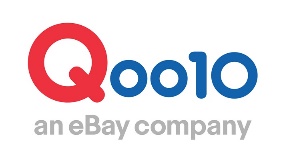 NEWS RELEASE
2021年9月00日
報道関係者各位
Qoo10 Fashion Trend Report #18　
華奢見せを叶えるビッグシルエットがトレンド！
秋コーデに重宝するゆったり可愛いカーディガン
～ Qoo10 カーディガン Trend＆Ranking 発表！～
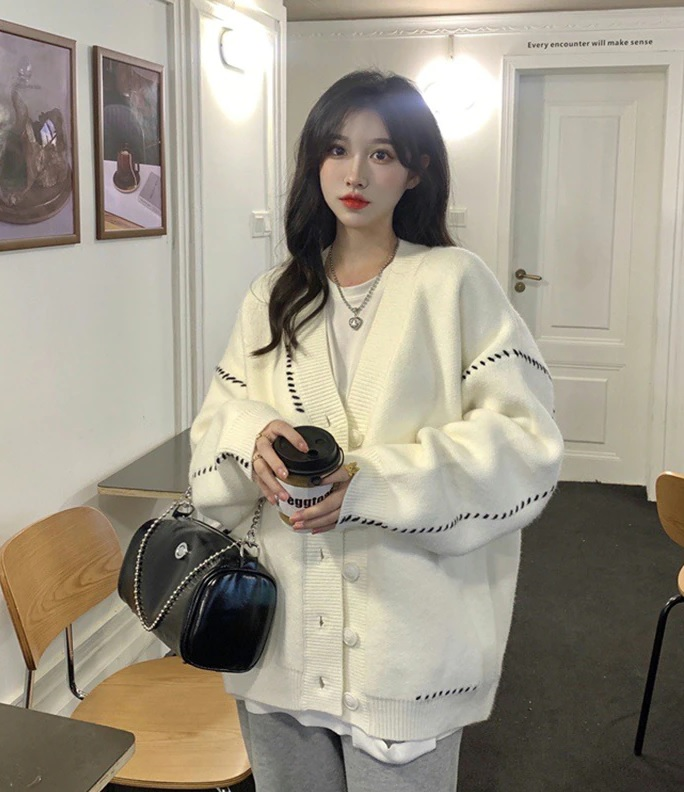 インターネット総合ショッピングモール「Qoo10」を運営するeBay Japan合同会社(本社：東京都港区、代表取締役：グ・ジャヒョン) では、ファッションに敏感なユーザーへ向け様々な情報を収集しています。
　今回は、1枚羽織るだけでコーデを楽しめるカーディガンを調査。気温差があるこの時季には、体温調節にも重宝するアイテムです。そこでQoo10の最新のカーディガンのトップ5ランキングを発表します。
Qoo10　Fashion Trend＆Ranking 【カーディガン】
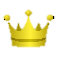 （調査期間：2021年9月10日～9月23日）
1/3
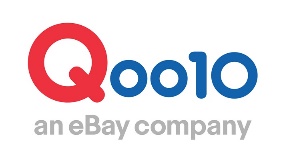 秋冬もひきつづきビッグシルエットがトレンドとなっていますが、カーディガンもメンズライクなゆったりとしたシルエットで華奢見せを叶えてくれるアイテムが人気です。デイリーに使えるカーディガンは、スキニーパンツはもちろん、流行のボリュームボトムスに合わせてもバランスよく旬なスタイルに仕上がるので、これからの時季のコーデに重宝します。Qoo10でも「ゆったりニットカーディガン」や「ビッグシルエットカーディガン」といったカーディガンが上位にランクインしています。それでは、今回もランクインアイテム3つと注目のアイテム2つをご紹介します。
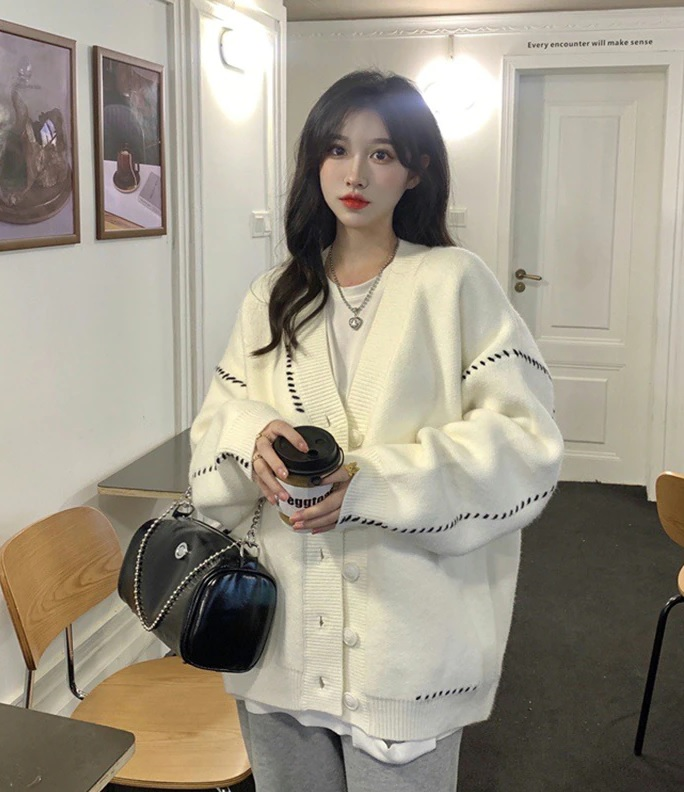 【ランクインアイテム】
■ゆったり可愛いニットカーディガン！

1位：［P.GIRL］ゆったりニットカーディガン

URL：https://bit.ly/3AWCKsX

　ドロップショルダーでゆったり、すっぽりと着れるカーディガン。シンプルなデザインながら、大き目のボタンとステッチがポイントとなり可愛くデザインをまとめています。カラーも新たにブラックとホワイトが追加され、全5色から選べるのも嬉しいアイテムです。
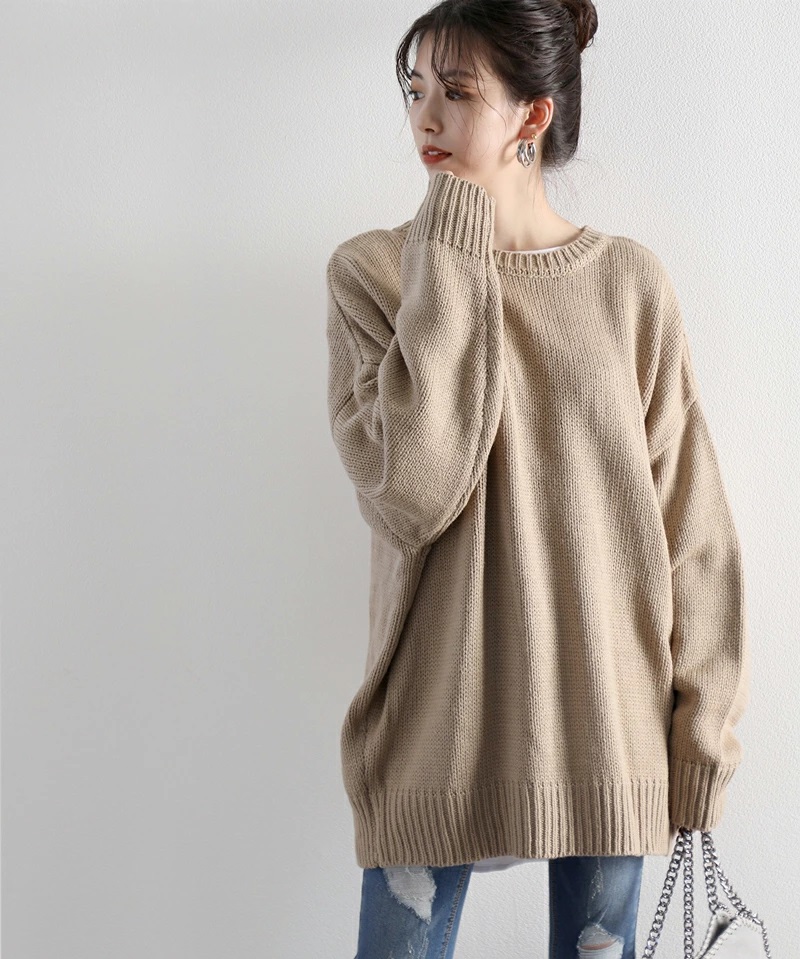 ■華奢見せシルエットを叶える2way仕様のカーディガン！

2位：［ClassicalElf］ビッグシルエットカーディガン

URL：https://bit.ly/39RekW4

　前後の2WAYリバーシブル仕様のゆったりとしたニットカーディガン。肩が落ちたルーズなシルエットになっていて、フロントボタンとバックボタンで雰囲気がグッと変わるのでコーデの幅が広がります。
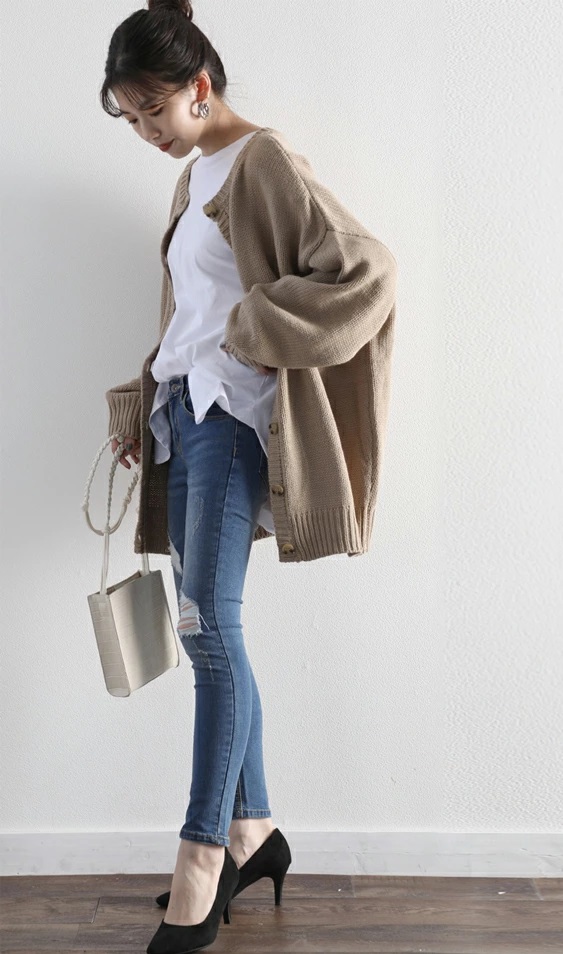 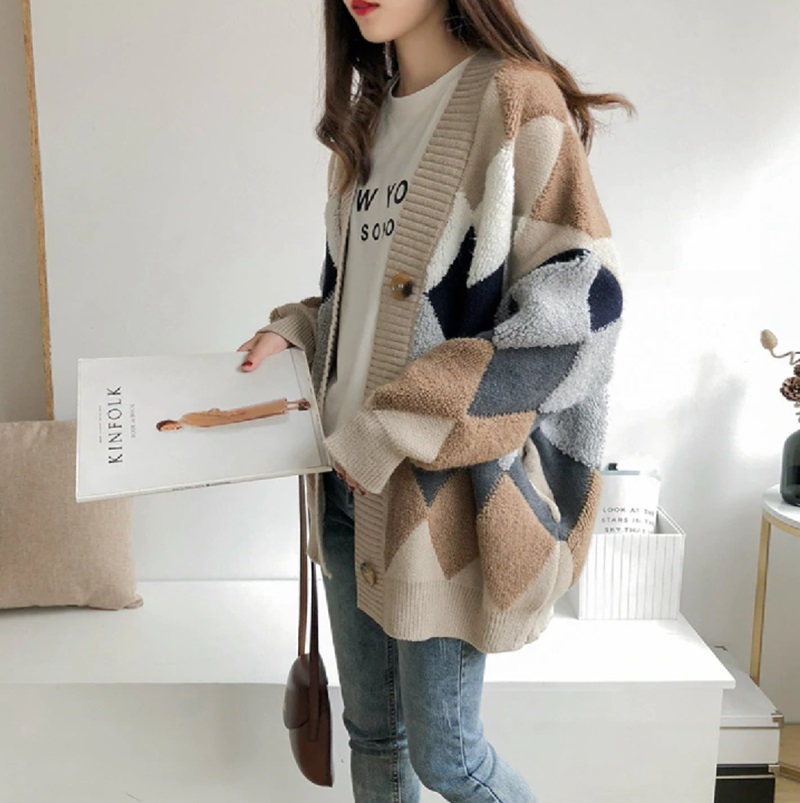 ■アーガイル柄とカラーがシーズンライクなカーディガン！

3位：［CHIC_SHOW］ニットカーディガン

URL：https://bit.ly/2Yfu7vr

少しモコモコとした粗目のパイル地のような雰囲気が可愛い、アーガイル柄カーディガン。ゆったりシルエットで、キャメル、レッド、ネイビーとシーズンライクな3色展開なので、これから冬の時期まで活躍するアイテムです。
2/3
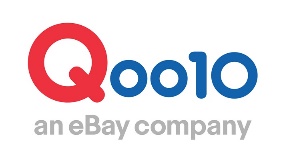 【注目アイテム】
■チェックが柄がオシャレなミディ丈カーディガン！

商品： ［cocoberry］Vネック チェック柄 ニットカーディガン

URL： https://bit.ly/2WpPcT3

　トレンドライクなミディ丈にルーズ感をプラスした、ゆったりシルエットのニットカーディガン。首周りはVネックですっきりとしたデザインになっているので、Tシャツはもちろん、ハイネックのアイテムとも相性抜群です。
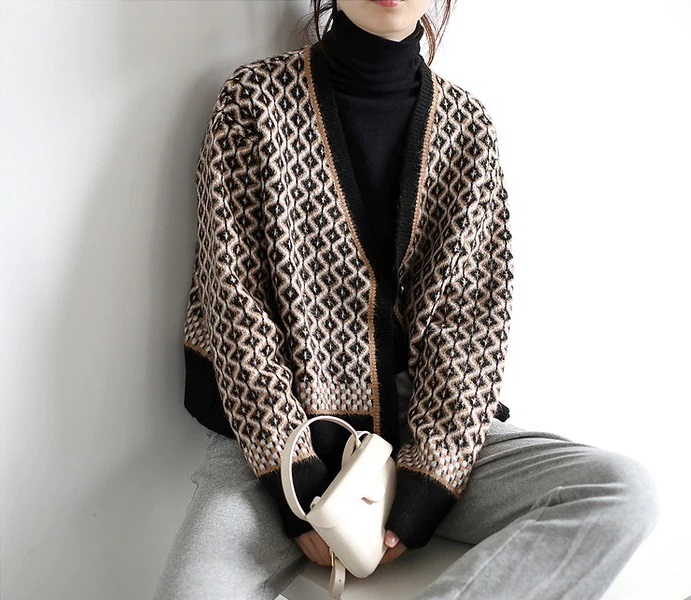 ■ワンマイルコーデにも活躍するロングカーディガン！

商品： ［ShowMaker］ランタン袖 ロング カーディガン

URL： https://bit.ly/3F7AWQC
　
　ざっくりとしたあぜ編みと、トレンドのボリューム袖がゆったりとした雰囲気を醸し出すロングカーディガン。厚手の素材で暖かく、カジュアルなコートのように着られるので、ワンマイルコーデにも活躍します。パーカーなどと合わせてもこなれた雰囲気でまとまり、冬まで使えるアイテムです。
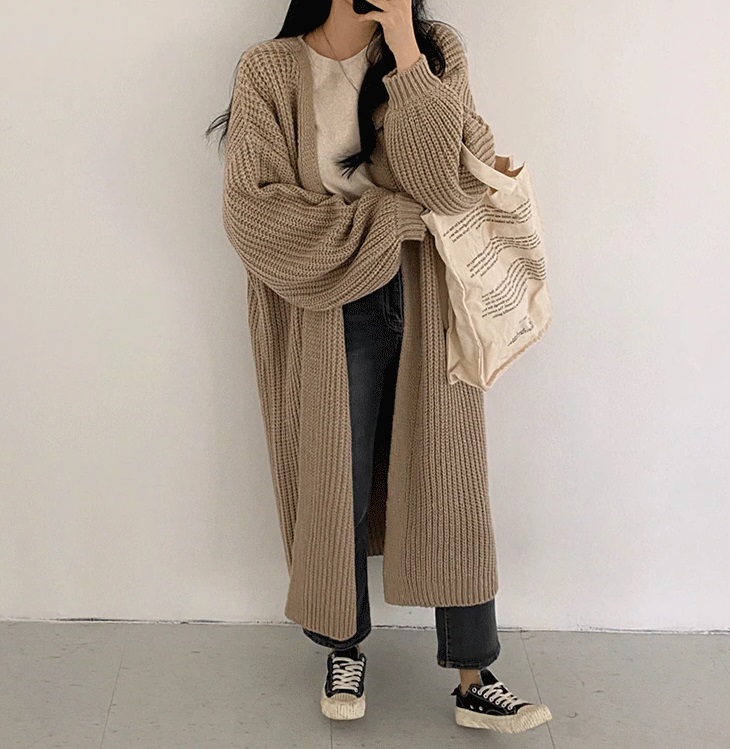 【eBay Japan合同会社】
本社所在地：東京都港区港南1-6-41 芝浦クリスタル 品川 9F
URL：https://www.qoo10.jp
事業内容：インターネット総合ショッピングモール「Qoo10」運営、インターネットサービスの提供
 
　 「Qoo10（キューテン）」は、eBay Japan合同会社が運営する、「衝撃コスパモール」をコンセプトとしたオープンマーケットプレイスです。2010年に運営を開始した「Qoo10」は、ファッション・ビューティ・スポーツ・デジタル・モバイル・ホームリビング・生活・食品・ベビー・エンタメ・ブック・eチケット等あらゆるジャンルにわたり、豊富な品揃えを誇ります。「Qoo10」を通じて、セラー（売り手）は法人・個人を問わず、国内外から自由に商品を出品でき、バイヤー（買い手）は、安全かつ安心な環境で、お買い物を楽しむことができます。
=====================================================
※文中の社名、商品名は、各社の商標または登録商標です。
※記載されている内容は、発表日時点の情報です。予告なしに変更されることがありますので、あらかじめご了承ください。
=====================================================
■お客様からのお問い合わせ先
eBay Japan合同会社 Qoo10 サポートセンター（受付：平日 9時-18時、土・日・祝日休み）
TEL 050-5840-9100
=====================================================
■本件に関する報道関係者のお問い合わせ
Qoo10 PR事務局(WGPR株式会社内）担当：深栖（フカス）・中川原（ナカガワラ）
TEL：03-5324-2231 　MAIL：wgstaff@wgpr.co.jp
eBay Japan合同会社　担当：JP Comms　吉田・溝上
TEL：03-6736-5997　FAX：03-3472-2009
3/3